Návrh a stavba osobního počítače.
Pracovní prezentace
Zadání komplexní úlohy
IDENTIFIKACE A POPIS ZÁKLADNÍCH KOMPONENT pc DLE NABÍDKY.
VÝBĚR A NÁVRH VHODNÉ POČÍTAČOVÉ SESTAVY DLE DANÝCH PARAMETRŮ.
SESTAVENÍ PC DLE VLASTNÍHO NÁVRHU.
SPUŠTĚNÍ PC.
KONTROLA FUNKČNOSTI A NASTAVENÍ VHODNÝCH PARAMETRŮ V BIOSU.
NÁVRH ŘEŠENÍ MOŽNÝCH PROBLÉMŮ.
IDENTIFIKACE A POPIS ZÁKLADNÍCH KOMPONENT pc DLE NABÍDKY.
IDENTIFIKACE A POPIS DOSTUPNÝCH PC KOMPONENT DLE NÁSLEDUJÍCÍCH KRITÉRIÍ:
POČÍTAČOVÁ SKŘÍŇ (FORMÁT, VELIKOST, KOMPATIBILITA, PŘÍDAVNÉ FUNKCE, CHLAZENÍ, …)
ZDROJ (VÝKON, KABELÁŽ, KOMPATIBILITA, HLUČNOST, CHLAZENÍ, DALŠÍ FUNKCE, …)
ZÁKLADNÍ DESKA (FORMÁT, KOMPATIBILITA, ČIPOVÁ SADA, VSTUPY / VÝSTUPY, PATICE NA CPU, SBĚRNICE, FREKVENCE, ATD.)
PROCESOR (POČET JADER, RYCHLOST, INSTRUKČNÍ SADY, ZAPOUZDŘENÍ, VYROVNÁVACÍ PAMĚT, KOMPATIBILITA, ATD.)
OPERAČNÍ PAMĚŤ (RYCHLOST, KAPACITA, NAPĚTÍ, LATENCE, ATD.)
PEVNÉ DISKY (TECHNOLOGIE / HDD, SSD, SSHD; VELIKOST, KAPACITA, ROZHRANÍ, ATD.)
ROZŠIŘUJÍCÍ KARTY (GRAFICKÁ, ZVUKOVÁ, WIFI, ETHERNET, …)
DALŠÍ KOMPONENTY (OPTICKÉ MECHANIKY, ČTEČKY PAMĚŤOVÝCH KARET, PŘÍDAVNÁ ROZHRANÍ – REDUKCE, PORTY APOD.
VÝBĚR A NÁVRH VHODNÉ POČÍTAČOVÉ SESTAVY DLE DANÝCH PARAMETRŮ.
PŘI VÝBĚRU A NÁVRHU POČÍTAČOVÉ SESTAVY DLE DANÝCH PARAMETRŮ DBEJTE NA NÁSLEDUJÍCÍ KRITÉRIA:
VYUŽITÍ POČÍTAČE? (HERNÍ, GRAFICKÝ, KANCELÁŘSKÝ, APOD.)
ZAMĚŘENÍ NA (BEZPEČNOST, RYCHLOST, KVALITU, …)
KOMPATIBILITA JEDNOTLIVÝCH KOMPONENT
ZÁKLADNÍ DESKA S PROCESOREM, OPERAČNÍ PAMĚTÍ, ROZHRANÍ PEVNÝCH DISKŮ, GRAFICKÁ KARTA APOD.
FORMÁT POČÍTAČOVÉ SKŘÍNĚ SE ZÁKLADNÍ DESKOU
DOSTATEČNĚ DIMENZOVANÝ POČÍTAČOVÝ ZDROJ NA ZVOLENOU SESTAVU
ČIPOVÁ SADA ZÁKLADNÍ DESKY S PŘIPOJENÝMI KOMPONENTAMI
DATOVÉ ROZHRANÍ DISKŮ SE ZÁKLADNÍ DESKOU A NAPÁJECÍ KONEKTORY U PC ZDROJE
APOD.
SESTAVENÍ PC DLE VLASTNÍHO NÁVRHU.
NA ZÁKLADĚ VÁMI ZVOLENÝCH KOMPONENT SESTAVTE POČÍTAČ S DŮRAZEM NA BEZPEČNOST VAŠI I PC KOMPONENT:
UVĚDOMTE SI PROBLEMATIKU ESD (ELEKTROSTATICKÝ VÝBOJ), KTERÝ MŮŽE ZAPŘIČINIT POŠKOZENÍ PC KOMPONENT
POUŽÍVEJTE VHODNÉ PRACOVNÍ PROSTŘEDÍ, NÁSTROJE, VYBAVENÍ ATD.
PŘI PRÁCI VYUŽÍVEJTE VHODNÝCH ZDROJŮ INFORMACÍ (MANUÁLY VÝROBCŮ JEDNOTLIVÝCH KOMPONENT, PŘÍRUČKY PRO STAVBU PC, INTERNET, VYHLEDÁVAČE, APOD.)
VHODNÉ UMÍSTĚNÍ JEDNOTLIVÝCH KOMPONENT (OPTIMÁLNÍ CHLAZENÍ, VEDENÍ KABELÁŽE APOD.)
SPUŠTĚNÍ PC.
PŘED SPUŠTĚNÍM PC JE ZAPOTŘEBÍ ZKONTROLOVAT NĚKOLIK VĚCÍ:
PO SESTAVENÍ PC MUSÍ PROBĚHNOUT NUTNÁ KONTROLA ODBORNÝM VYUČUJÍCÍM!
VYUČUJÍCÍ ROZHODNE O SPRÁVNOSTI ZAPOJENÍ PC A POTÉ JE MOŽNÉ POČÍTAČ ZAPNOUT!
TYPICKÉ PROBLÉMY PŘI OVĚŘENÍ SPRÁVNOSTI ZAPOJENÍ PC:
NESPRÁVNĚ ZVOLENÉ NEBO NEZAPOJENÉ KABELY (NAPÁJENÍ KOMPONENT, DATOVÉ KABELY, KABELY PŘEDNÍHO PANELU PC SKŘÍNĚ APOD.
ŠPATNÁ VOLBA KOMPONENT (NEKOMPATIBILITA APOD.)
KONTROLA FUNKČNOSTI A NASTAVENÍ VHODNÝCH PARAMETRŮ V BIOSU.
PO SPUŠTĚNÍ PC JE ZAPOTŘEBÍ ZKONTROLOVAT FUNKČNOST POČÍTAČOVÉ SESTAVY:
KONTROLA 
TLAČÍTKA ČELNÍHO PANELU ON – OFF, RESET
HDD LED, POWER LED, …
VENTILÁTORY NA PROCESORU, VE ZDROJI, PŘÍDAVNÉ V PC SKŘÍNI DLE TYPU SESTAVY
ERROR BEEP (CHYBOVÁ ZVUKOVÁ HLÁŠENÍ PŘI P.O.S.T.)
VSTUP DO BIOSU (DLE VÝROBCE POMOCÍ KLÁVESOVÉ ZKRATKY F2, F10, F12, DEL APOD.)
V BIOSU ZKONTROLOVAT
NASTAVENÍ PARAMETRŮ KOMPOMENT (CPU, RAM, GPU, HDD ATD.)
ACPI, BOOT SEKVENCE, ZABEZPEČENÍ, FLASH BIOSU APOD.
NÁVRH ŘEŠENÍ MOŽNÝCH PROBLÉMŮ.
MOŽNÉ PROBLÉMY, KTERÉ MOHOU NASTAT PŘI VÝBĚRU A SESTAVENÍ OSOBNÍHO POČÍTAČE:

ŠPATNÁ VOLBA KOMPONENT (NEKOMPATIBILITA APOD.)
ŠPATNÝ POSTUP PŘI STAVBĚ PC (POŠKOZENÉ SOUČÁSTKY DÍKY ESD, MECHANICKÉ POŠKOZENÍ APOD.)
NEVHODNĚ ZVOLENÉ NÁSTROJE – NÁŘADÍ
ŠPATNÉ PROSTŘEDÍ PŘI STAVBĚ (NEČISTOTA, PRACH, VLHKOST APOD.)
ŠPATNÉ ZAPOJENÍ KOMPONENT (OTOČENÉ KONEKTORY, KABELY, KOMPONENTY VE ŠPATNÝCH ROZHRANÍCH APOD.)
ŠPATNĚ UMÍSTĚNÉ KOMPONENTY (NEDOSTATEČNÉ CHLAZENÍ)
NEVYVÁZANÁ KABELÁŽ (MOŽNOST UVOLNĚNÍ KONEKTORŮ,  ODPOJENÍ KOMPONENT, ZAMEZENÍ PRŮTOKU VZDUCHU, VNIKNUTÍ DO VENTILACE)
ŠPATNÉ NASTAVENÍ BIOSU (SNÍŽENÍ VÝKONU KOMPONENT NEBO CELÉHO SYSTÉMU, NEFUKČNÍ JEDNOLIVÉ KOMPONENTY, NELZE SPUSTIT OPERAČNÍ SYSTÉM, NEZABEZPEČENÝ BIOS, APOD.)
Návrh a stavba osobního počítače.
DOTAZY, NÁVRHY, MOŽNÉ POSTUPY?
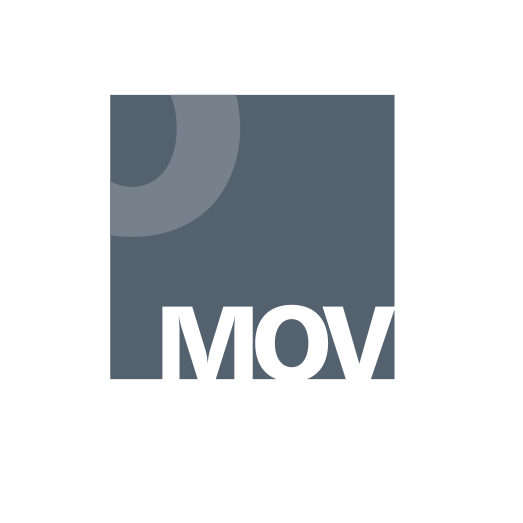 Národní pedagogický institut České republiky modernizace odborného vzdělávání 
www.projektmov.cz
Projekt Modernizace odborného vzdělávání (MOV) rozvíjí kvalitu odborného vzdělávání a podporuje uplatnitelnost absolventů na trhu práce. Je financován z Evropských strukturálních a investičních fondů a jeho realizaci zajišťuje Národní pedagogický institut České republiky.